AML Tuesday’s Session #1 on:
The FATF Process and the Role of FIs

07 February 2023
Agenda
© Financial Transparency Advisors
About Financial Transparency Advisors (FTA)
© Financial Transparency Advisors
Financial Transparency Advisors
Vienna-based consultancy firm. 
Specialized on Combating Money Laundering/Financing of Terrorism/Proliferation Financing and FATF Process. 
Provide services exclusively to Public Sector and offer cutting-edge, tailor-made solutions to governments and national authorities. 
Operate Globally.
© Financial Transparency Advisors
FTA Partners and Experts
We used to be assessors.
Partners and network experts are all from within international organizations, we participated directly in FATF processes. 
Our agile team of experts comprises lawyers, law enforcement professionals, financial and non-financial supervisors, and forensic accountants, all have operational background.
We go beyond advising. We are hands on.
We float or sink with our clients. We are seeking true partnerships.
© Financial Transparency Advisors
The FATF Assessment Process
© Financial Transparency Advisors
What is the FATF?
International standard-setter on AML/CFT
Defines requirements that countries must implement and eventually determine the obligations of the private sector 
Assesses compliance with standards and implementation
AML/CFT is always a collaborative effort between public authorities and private sector
Outcome assessment is vital both for reputation of Monaco but also for operational stability of the financial and non-financial sectors.
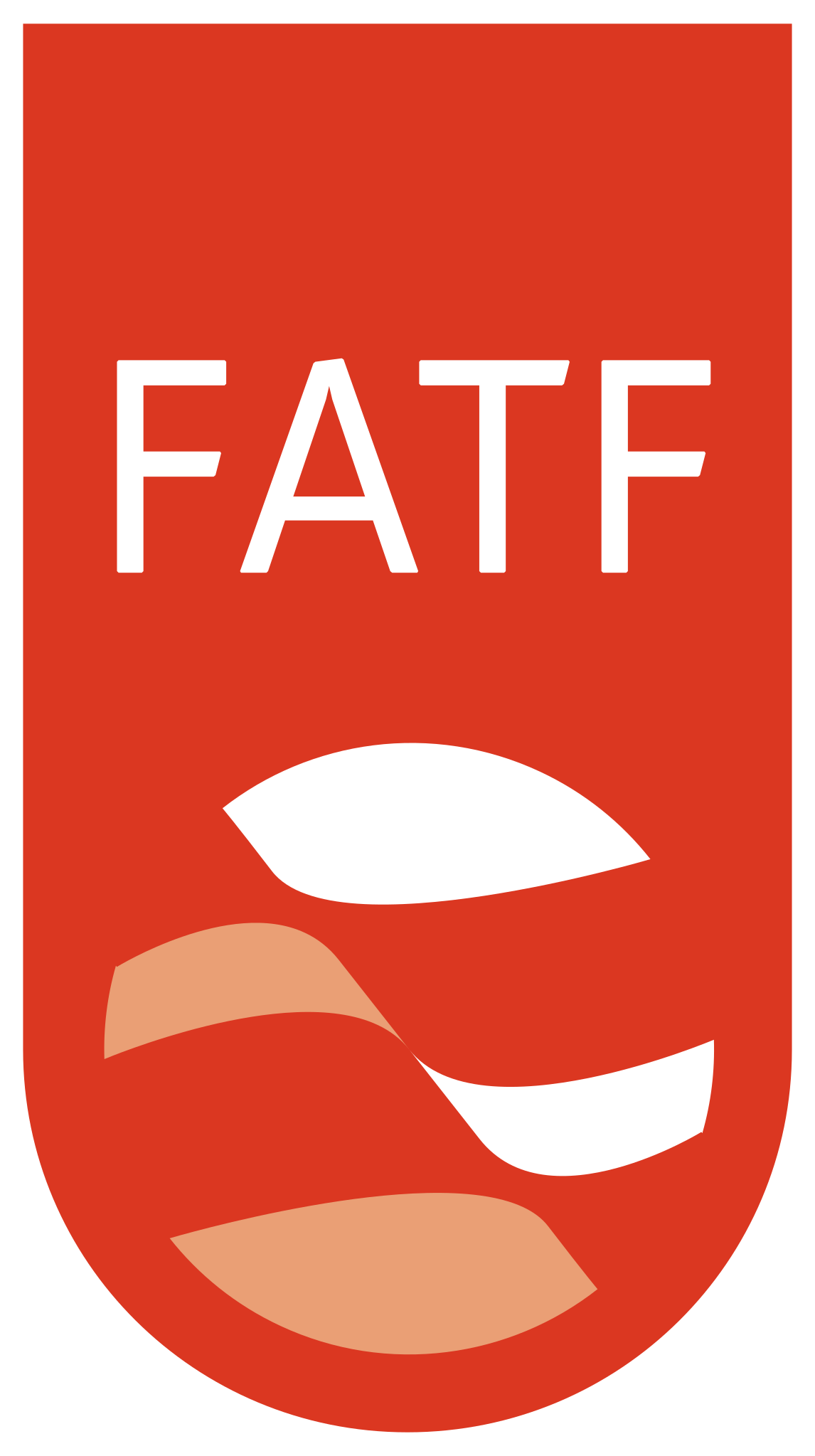 © Financial Transparency Advisors
What is a Mutual Evaluation?
Closest analogue could be to an exam for a whole country
Process that assesses country’s AML / CFT systems
Focus of assessment:

Technical Compliance – 40 FATF Recommendations
	- are the necessary laws, mechanisms, and processes in place to combat ML / TF? 
Effectiveness – 11 Immediate Outcomes
	- does the AML / CFT system actually work and does it generate tangible outcomes?
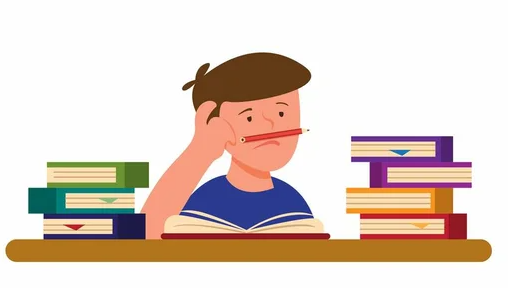 © Financial Transparency Advisors
What is a Mutual Evaluation? (cont’d)
Evaluated countries obtain ratings on both technical compliance and effectiveness. Those ratings are:
Technical Compliance
Effectiveness
“Failing Grades”
© Financial Transparency Advisors
What is a Mutual Evaluation? (cont’d)
After the Mutual Evaluation Report (where AML / CFT deficiencies are identified), there are three scenarios:
© Financial Transparency Advisors
Outcome of Mutual Evaluation for Monaco(Effectiveness ratings*)
* Immediate Outcome Effectiveness Ratings: High, Substantial, Moderate and Low.
© Financial Transparency Advisors
What comes next for Monaco?
© Financial Transparency Advisors
Adoption of MERby MONEYVAL
Observation Period
December 2022
Referral to ICRG Group/Start of Observation Period
From January 2023 to March 2024 (14 months) Monaco is expected to:
Demonstrate positive and tangible progress on all 11 Immediate Outcomes
Address technical deficiencies in relation to 16 Recommendations, particularly Recommendation 6
… in order to avoid listing
February 2023
End of Observation Period
February 2024
Presentation of POPRby Monaco
March/April 2024
Listing Decision by ICRG (action plan if listing takes place)
© Financial Transparency Advisors
June 2024
Risk is that at the end of the observation period (which ends in February 2024), FATF determines that …
Monaco has not made progress in addressing all recommended actions in the MONEYVAL report, resulting in Monaco being placed on the FATF’s list of high-risk jurisdiction.  This has significant consequences for a country’s economy. Once a country is listed, exiting the list is not easy.
What exactly does it mean to be put on the high-risk jurisdiction list? Listing is a signal to countries, FIs, and DNFBPs across the globe that transactions and business relationships with a customer, financial institution or company in the listed country present a heightened risk of ML / TF.
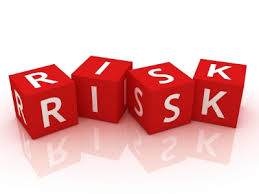 © Financial Transparency Advisors
Listing Consequences for FIs
© Financial Transparency Advisors
Findings by the Mutual Evaluation Report in relation to FIs and DNFBPs
© Financial Transparency Advisors
11 FATF Immediate Outcomes
ALL Immediate Outcomes except for IO2 have at least one element that relate to private sector performance
Immediate Outcome 4 is focused EXLUSIVELY on FIs’/DNFBPs’ performance
FATF will expect that by the end of the observation period, Monaco has made positive and tangible progress to address all shortcomings in the mutual evaluation report



Note: The subsequent slides only distill the findings in each Immediate Outcome that address the private sector.
Monaco’s Report is available at:

https://www.fatf-gafi.org/en/publications/Mutualevaluations/MER-Monaco-2022.html
© Financial Transparency Advisors
Immediate Outcome 1 – Risk Understanding
Assesses risk understanding by public and private sectors

FIs and DNFBPs were involved in the NRA 2 process. The NRA 2 was published in December 2021 on the SICCFIN website, and the results have been shared with most of the private sector. Regulated entities maintained that they are aware of the risks identified in NRA 2; however, they have not yet incorporated them into their internal documents.
© Financial Transparency Advisors
Immediate Outcome 4 – Preventive Measures
Assesses private sector compliance
Banks and asset management companies have a moderate understanding of ML/TF risks […] but had not yet drawn any relevant conclusions in terms of analyzing their own risks. […] Other FIs, mainly insurance brokers and bureaux de change, have a moderate understanding of risk. 
As regards identifying BOs, most FIs interviewed simply apply the regulatory threshold (cf. c.10.10) of 25% of capital or voting rights. Some institutions did, however, confirm that they went further than the apparent control of capital and voting rights in an effort to identify natural persons who exercise other forms of control or ultimate decision-making power over the legal person.
© Financial Transparency Advisors
Immediate Outcome 4 – Preventive Measures (cont’d)
The mitigation measures put in place and the due diligence conducted by FIs seem to be effective to some extent, both for customers at increased risk and for standard customers. It should be noted, however, that there are limitations when it comes to updating internal risk analyses and procedures and dealing with PEPs (cf. R.12). 
As regards TFS, those FIs and DNFBPs which have them use automated tools while other, smaller DNFBPs consult the national list of freezing measures, with varying degrees of frequency. There is nothing to indicate, therefore, that, in the context of these manual checks, measures to freeze funds and other economic resources are implemented within not more than 24 hours after listing by the UN sanctions committee, as recommended by the FATF.
© Financial Transparency Advisors
Immediate Outcome 4 – Preventive Measures (cont’d)
The number of STRs originating from the banking sector can be considered fairly satisfactory, although the large number of so-called “covering” STRs and excessively long transmission times raise questions about their quality. The number of STRs submitted by casinos and jewelers remains limited, even though these two sectors account for the bulk of DNFBPs' customers.
Also suggest to review Immediate Outcome 3 related to supervision. Mostly addresses SICCFIN and the Bar Association and their work BUT has a cascading effect for FIs/DNFBPs. Example, SICCFIN was criticized that “FIs and DNFBPs under SICCFIN’s supervision are sanctioned by the Prime Minister, who is not required to impose sanctions proposed by CERC and who can ultimately decide not to impose any. The sanction process is lengthy as sanctions are imposed two to five years after the date of the on-site inspection. Furthermore, they are not proportionate to the severity of the breach or size or revenue, and neither effective nor dissuasive.”
© Financial Transparency Advisors
Immediate Outcome 5 – Transparency of Legal Entities and Arrangements
Assesses the quality of beneficial ownership information available of Monegasque Legal Entities and Legal Arrangements with a domestic link

The authorities make use of the BO information available to FIs and DNFBPs. To do this, they must firstly identify the FIs and DNFBPs in a business relationship with the legal person or trust concerned. The private sector, including FIs, displays moderate effectiveness in terms of identifying BO. It is possible that some FIs and DNFBPs may not have information about some beneficial owners of clients of theirs which are legal persons. Timely access for the authorities to accurate and current beneficial ownership information by this means is not guaranteed.
© Financial Transparency Advisors
Immediate Outcome 6 – Financial Intelligence
Assesses the quality of financial intelligence generated its effective use

The investigating authorities have mostly an indirect access to financial intelligence and other relevant information. Delays are noted when receiving information from the private sector. SICCFIN is a key source of financial intelligence; however, the authorities do not seem to consult it to the full extent in the course of their investigations.
Suspicious transaction reports (STRs) mainly come from the financial sector, particularly from banks. The contribution from professionals in risk sectors is still limited. The authorities report that the quality of the STRs has improved, particularly those from banks, casinos and chartered accountants; however, some difficulties remain, particularly in the non-financial sector.
© Financial Transparency Advisors
Immediate Outcome 10 & 11 – Targeted Financial Sanctions for Terrorism Financing, Iran and North Korea
Assesses the effective implementation of targeted financial sanctions under certainUN Sanctions Frameworks 

The level of understanding of TF-related TFS obligations by the private sector appears to be adequate, despite the lack of specific guidance and training from the supervisory authorities.
Implementation of the TF-related TFS varies across different sectors. While larger FIs have automated tools enabling designations to be identified quickly, smaller FIs and the majority of DNFBPs perform semi-automatic or manual checks and have encountered some difficulties that may impact the frequency and scope of the screening. The mechanism for communicating lists of designations via the Government of Monaco website does not include sending notifications to regulated professionals.
© Financial Transparency Advisors
What Can Financial Institutions do to support?
© Financial Transparency Advisors
The Role of FIs in the FATF Process
Collaborate with public authorities to address identified deficiencies

Support rather than oppose suggested reforms, such as a tightening of supervisory oversight or regulatory obligations

Recognize stringent enforcement on all levels as the protective value that it provides for Monaco in its standing as reputable financial center.

Embrace the cultural shift that will need to take place and take place quickly for Monaco to avoid inclusion on the high-risk jurisdiction list..
More Concretely…
Provide data and information through STRIX
Conduct your internal business risk assessments (separately from client risk categorizations)
Review the updated risk assessments that will be communicated from the public sector, and implement them in entity’s policies and procedures
Align your internal policies and procedures with the findings of your internal business risk assessments and the updated risk assessments by the public sector
© Financial Transparency Advisors
More Concretely…
Work with SICCFIN to improve quality of STRs
Provide data and information to law enforcement authorities more promptly
Cooperate with SICCFIN in relation to its supervisory powers
Respond to all information requests from SICCFIN (STRIX or otherwise) – low response rates to various returns were identified as a deficiency in the Mutual Evaluation Report
Participate in FTA’s awareness-raising campaign as they will cover all areas that were identified as weaknesses under Immediate Outcome 4.
© Financial Transparency Advisors
The Outreach Campaign – AML TUESDAYS
First, addresses a large number of concrete Recommended Actions in the MONEYVAL report and thus will help Monaco demonstrate that these were addressed by February 2024
Keeps private sector abreast of all the work that is being done by the public sector
Informs private sector of any conclusions on existing or evolving risks, as well as regulatory expectations and developments, which the private sector is expected to use to align their internal compliance framework. THIS IS REGULATORY EXPECTATION.
Serve as one more avenue to provide guidance, in addition to written documents, supervisory visits, and in-person events
FOR ALL THESE REASONS, YOUR REGULAR ATTENDANCE IS REQUIRED.
© Financial Transparency Advisors
Next Session: 
21.02.2023

Topic:NRA 2 Process and Findings
Thank you for your time
Today’s Host: Jan Bellenghi
Today’s Presenter: Gabriele Dunker